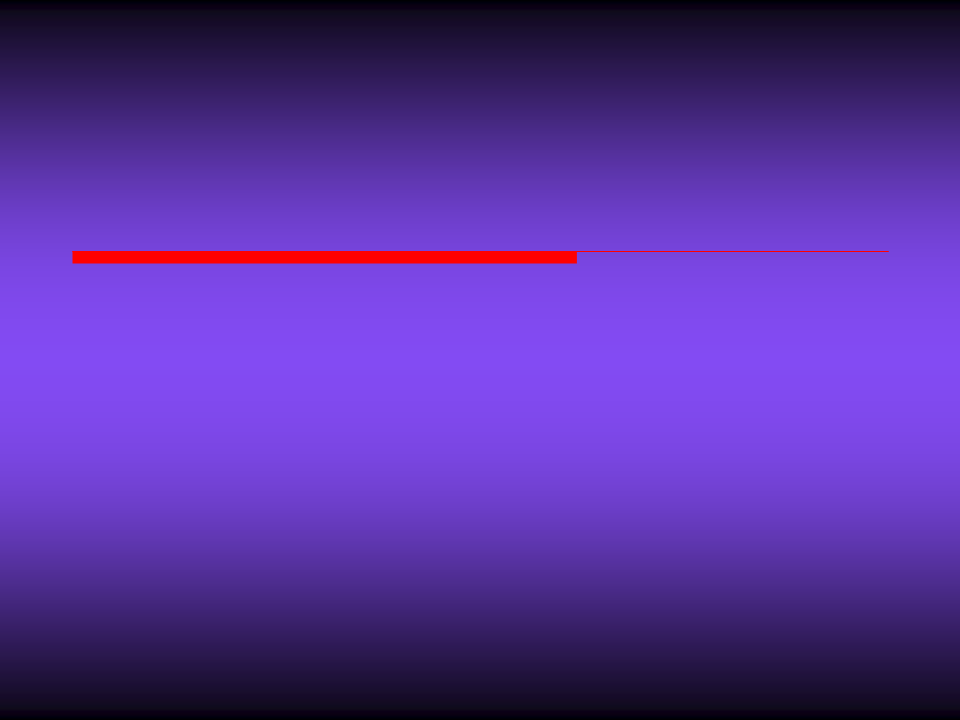 活出爱
Live Out Love
泥土音乐
Clay Music
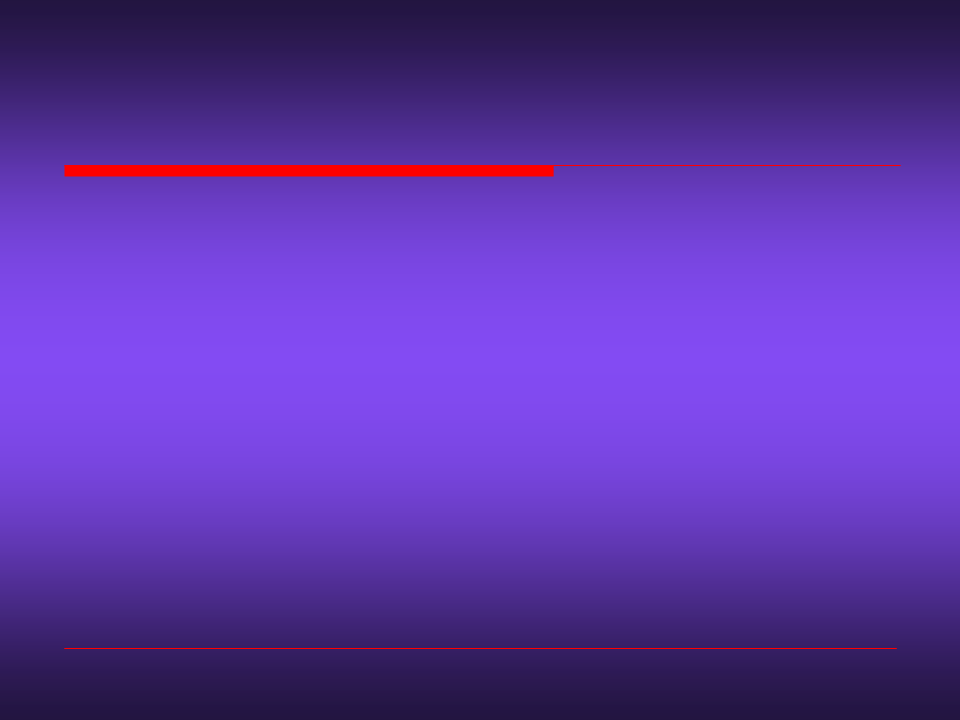 活出爱
Live Out Love
词 Lyrics: 
盛曉玫
曲 Composer: 
盛曉玫
有一份爱 从天而来
A measure of love from heaven has come
比山高 比海深
Like the height of mountains, like the depth of the oceans
测不透 摸不着 却看得见
The mind cannot understand it; the hand cannot grasp it
1-V.1
泥土音乐 Clay Music
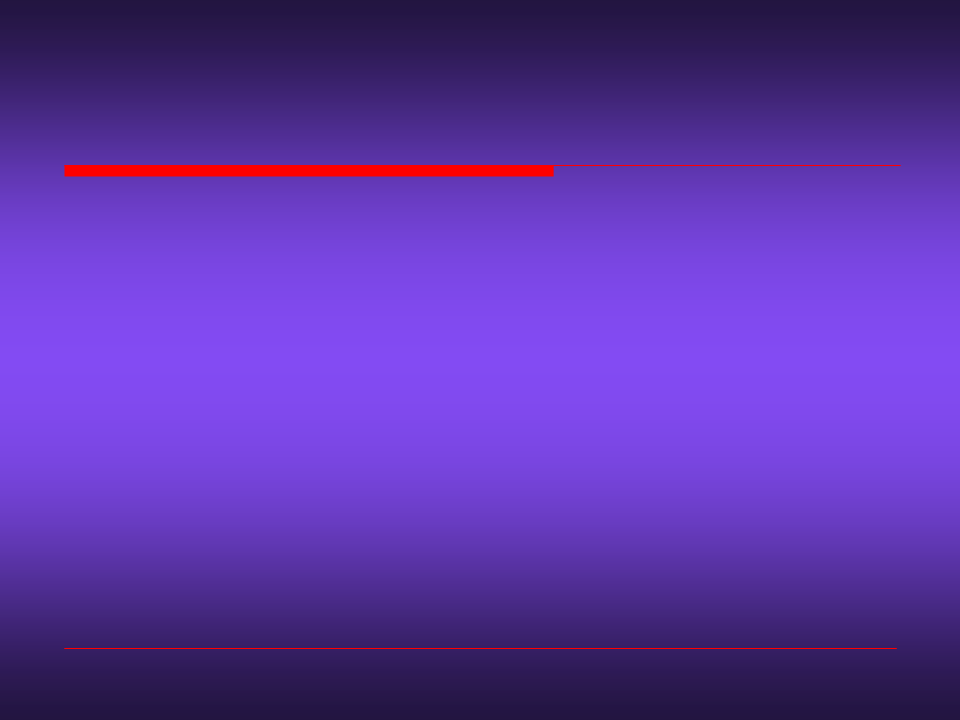 活出爱
Live Out Love
词 Lyrics: 
盛曉玫
曲 Composer: 
盛曉玫
因为有你 因为有我
Because there is you, because there is me,
甘心给 用心爱
Willing to give, and diligently love
把心中 这一份爱 活出来
Holding in one's heart, a measure of love
1-V.2
泥土音乐 Clay Music
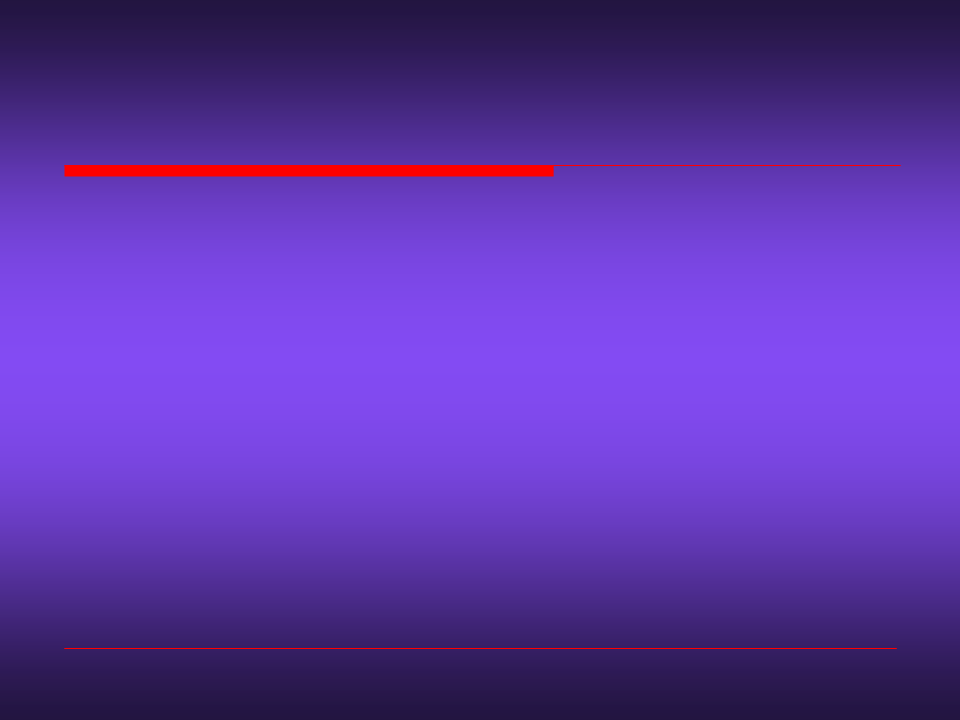 活出爱
Live Out Love
词 Lyrics: 
盛曉玫
曲 Composer: 
盛曉玫
耶稣的爱激励我
Jesus' love encourages me
敞开我的生命
to open wide my life,
让自己 成为别人祝福
letting myself turn into someone else's blessing
1-R.1
泥土音乐 Clay Music
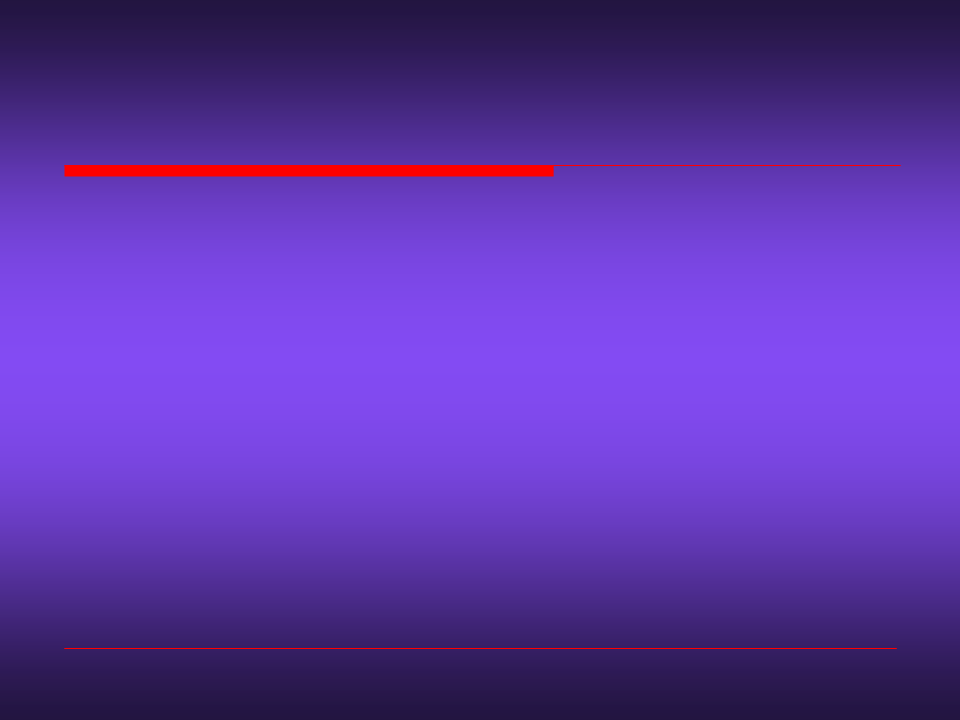 活出爱
Live Out Love
词 Lyrics: 
盛曉玫
曲 Composer: 
盛曉玫
耶稣的爱点燃我
Jesus' love sets me alight
心中熊熊爱火
in my heart, a fierce love's fire.
我们一起 向世界 活出爱
We can together, toward the world, live out love.﻿
1-R.2
泥土音乐 Clay Music
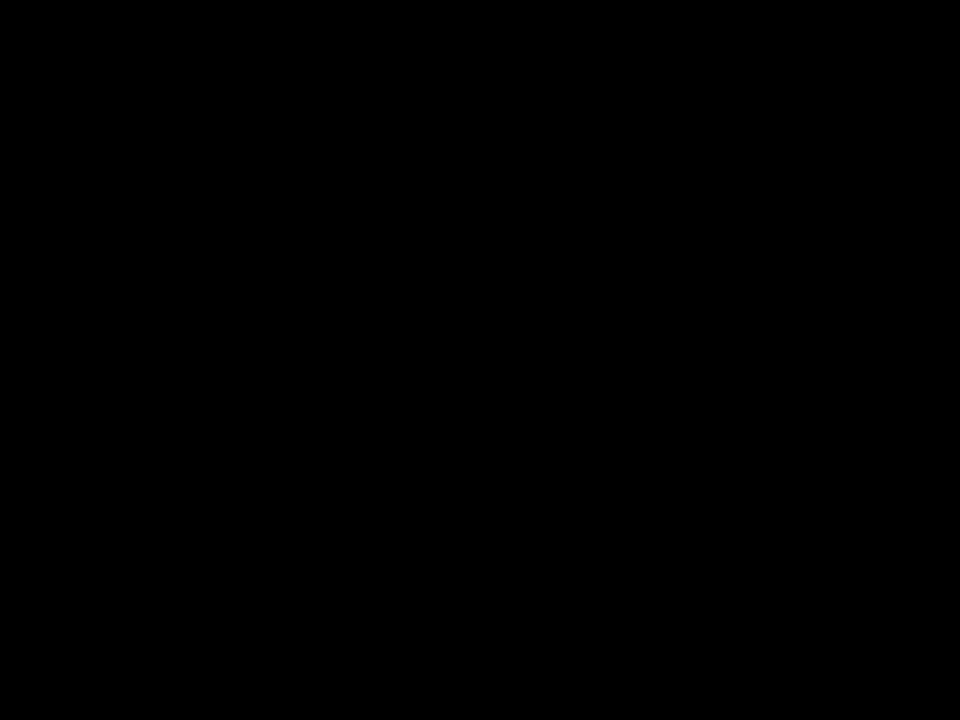